Resumen- Unidad iv
ACTIVIDADES DE LA ADMINISTRACION DE RECURSOS HUMANOS
Inducción y Capacitación
Planeación – Reclutamiento- selección-
Evaluación del desempeño- Compensación Relaciones laborales -Análisis y valuación de puestos.
Resumen- Unidad iv
ROTACIÓN DEL PERSONAL – ÍNDICE:
Porcentaje de trabajadores/colaboradores que  deja una organización durante un período de  tiempo determinado, sin considerar los que se  jubilan ni los fallecidos.
Tipos de rotación de personal:  Voluntaria- Involuntaria.
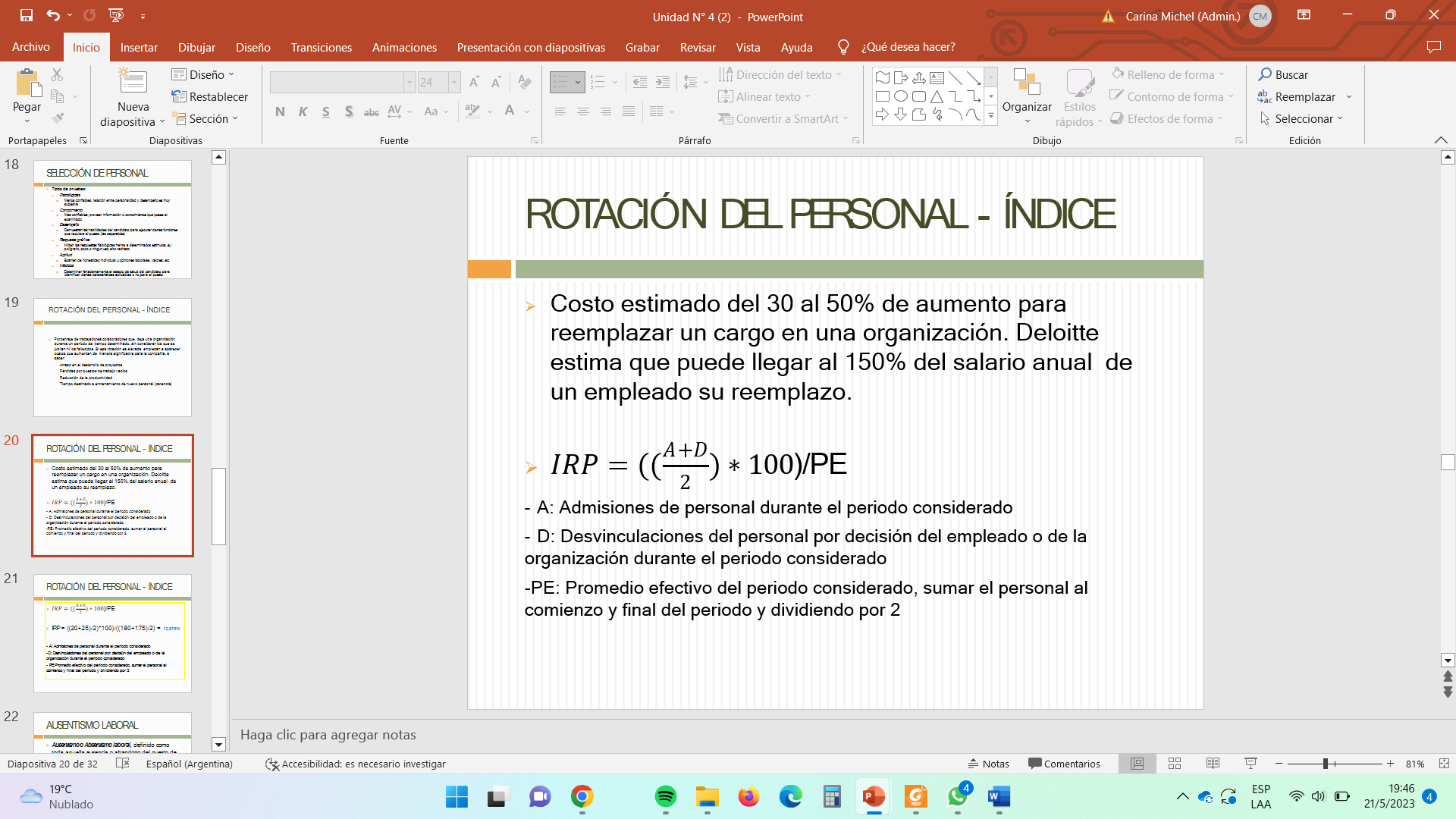 Resumen- Unidad iv
AUSENTISMO LABORAL. definido como aquella ausencia o abandono del puesto de  trabajo y de todos los deberes propios del mismo.
Fórmula de cálculo:
IAL = ( N.º total horas de absentismo / N.º total  horas trabajadas ) x 100
Resumen- Unidad iv
TRABAJO EN EQUIPO-5C
MOTIVACIÓN-TIPOS
LIDERAZGO- TIPOS
Resumen- Unidad v
PROPÓSITO DE LA PRODUCCIÓN: El propósito de la producción de bienes y servicios es satisfacer las  necesidades y deseos de los usuarios.
Clasificación de los productos+servicios:
Físicos y virtuales (que tienen virtud de producir un efecto),
Almacenables o no,
Perecederos o no,
Durables o no, etc.
Resumen- Unidad v
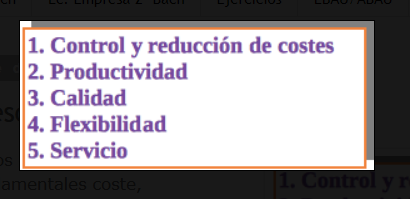 Objetivos del proceso de producción

FACTORES CLAVES DE ÉXITO: Los criterios usados por los clientes son los denominados Factores claves  de éxito del negocio.
MODELO PRODUCTIVO – CICLO DE VIDA: Introducción, Crecimiento, Madurez, y Ocaso.
PRODUCTIVIDAD: Cociente entre los resultados obtenidos y los recursos puestos en juego para lograrlos.
DESARROLLO SUSTENTABLE: Según ONU, el desarrollo sostenible se ha definido como el desarrollo capaz  de satisfacer las necesidades del presente sin comprometer la  capacidad de las futuras generaciones para satisfacer sus  propias necesidades.
Resumen- Unidad v
PROGRAMA DE PRODUCCIÓN: Conjunto de acciones definidas, a realizar en el corto plazo,  para lograr que un sistema de producción entregue las  cantidades y las calidades requeridas de producto+servicio, en  los plazos requeridos y al mínimo costo.
PROGRAMA DE PRODUCCIÓN: planeamiento, programación, lanzamiento, control.
PROGRAMACIÓN DE LA PRODUCCIÓN: MRP, Diagrama de Gantt, PERT, ruta crítica.
Holgura.
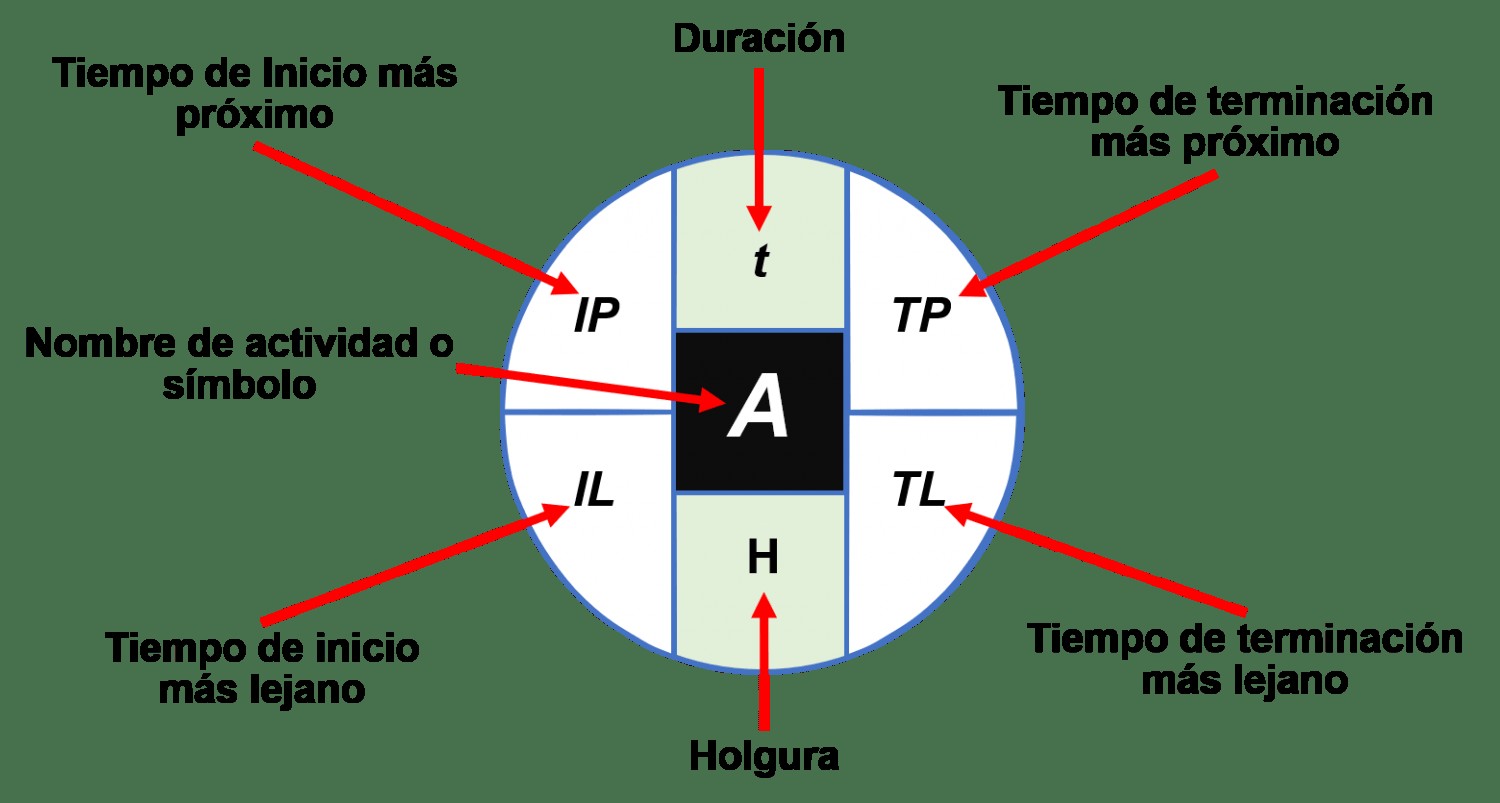